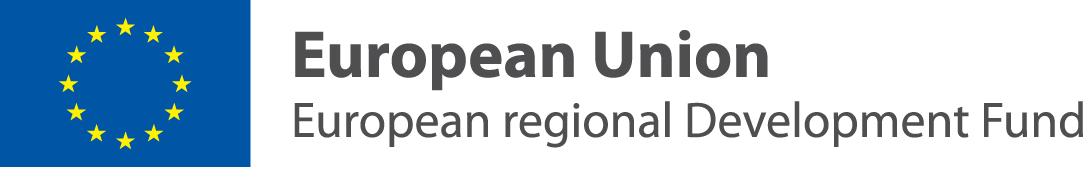 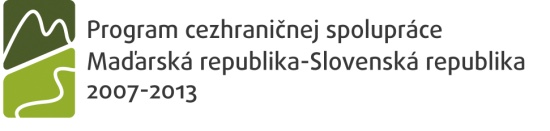 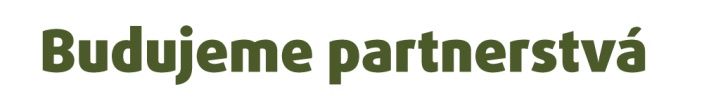 Vitaj!

			     Üdvözöllek!
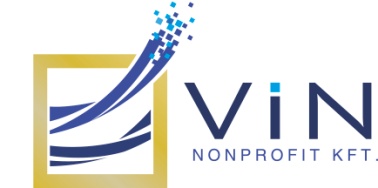 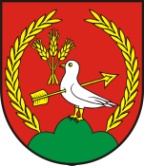 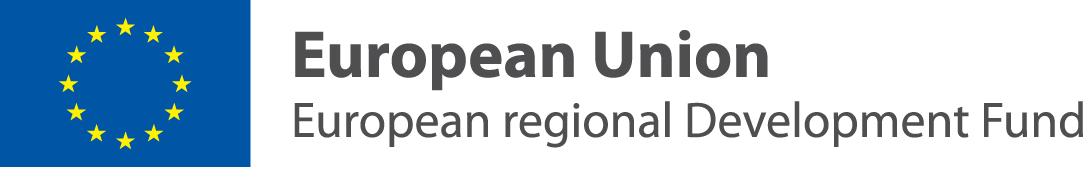 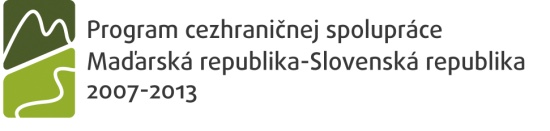 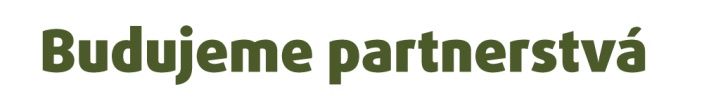 Podnikateľský plán

			Üzleti terv
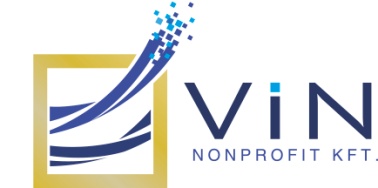 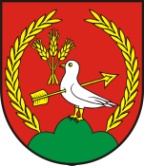 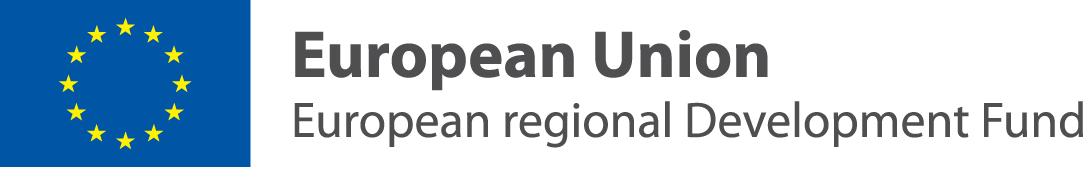 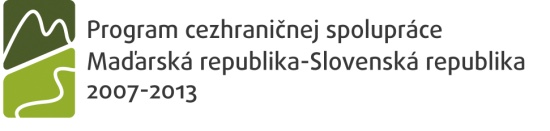 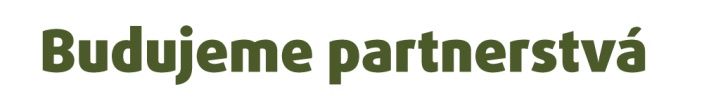 požiadavky na podnikateľský plán: 
elvárások  az üzleti tervtől:

analytická funkcia 
analizáló funkció
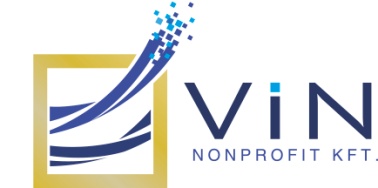 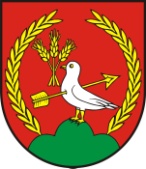 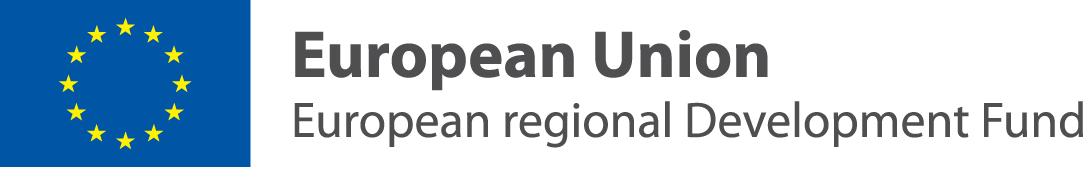 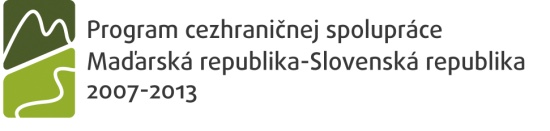 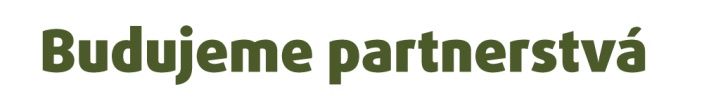 informačný zdroj pre investorov, verejnosť
információforrás a befektetőknek, nyilvánosságnak

riadiaci nástroj  
irányítási segédeszköz
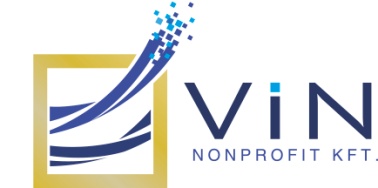 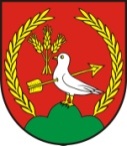 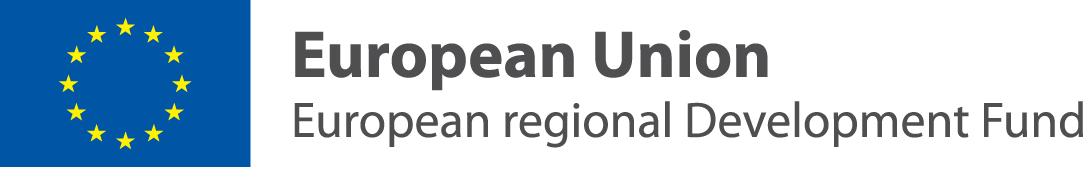 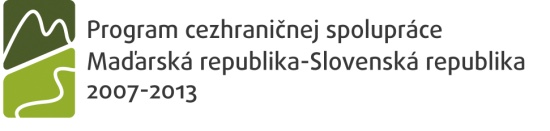 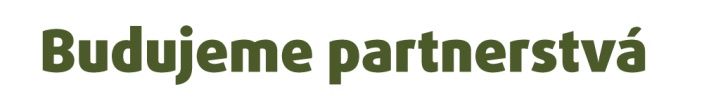 vzorová osnova podnikateľského plánu 
az üzleti terv mintavázlata

názov podnikateľského plánu
az üzleti terv címe
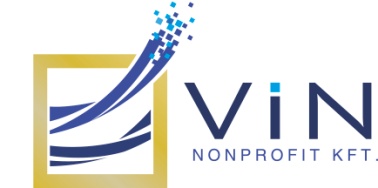 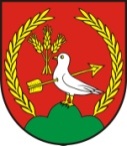 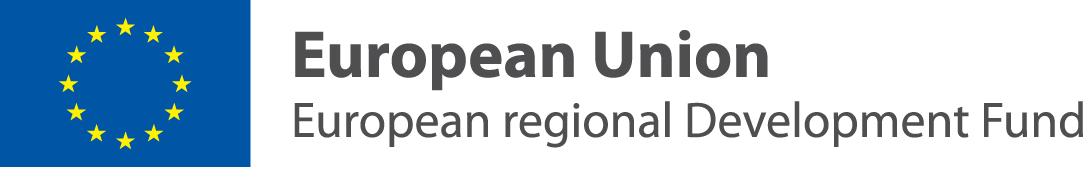 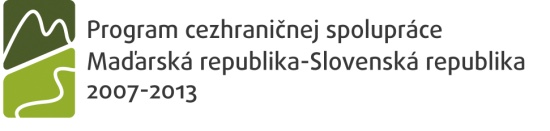 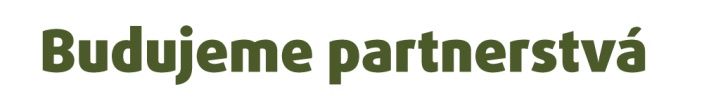 úvod 
bevezetés

informácie o podnikateľovi 
a vállalkozóról szóló információk
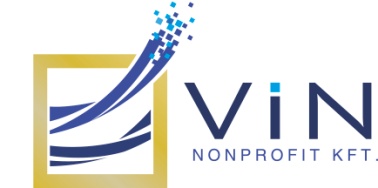 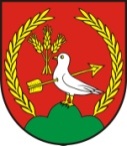 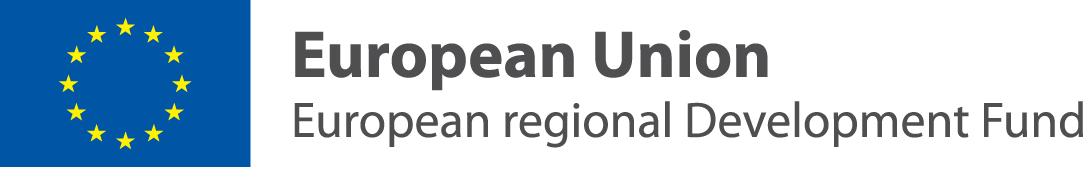 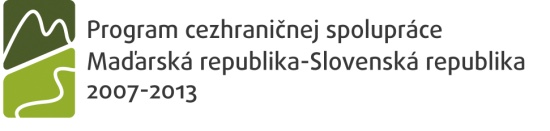 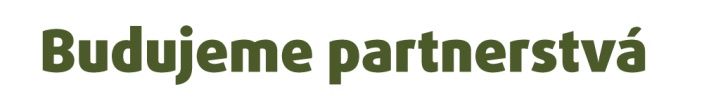 charakteristika projektu - ponúkané služby
a projekt bemutatása - kínált szolgáltatások

marketingový plán  
marketingterv
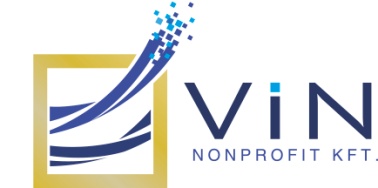 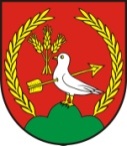 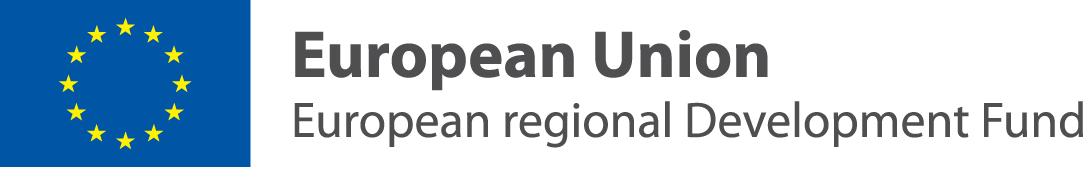 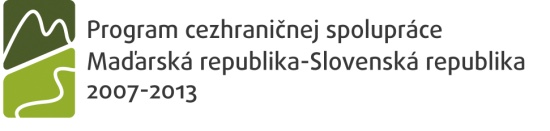 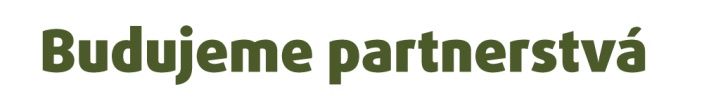 analýza odboru podnikania 
a vállalkozás szakának analízise

analýza konkurencie  
konkurrencia analízise
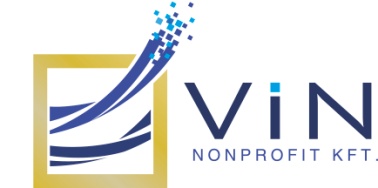 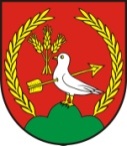 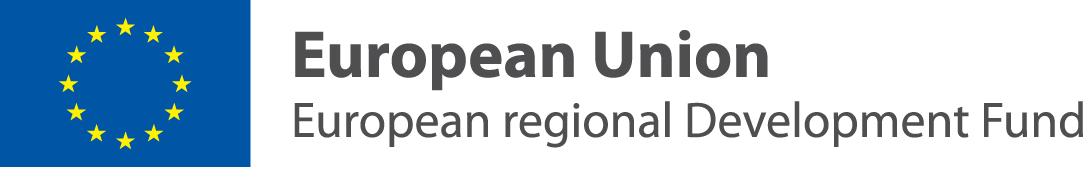 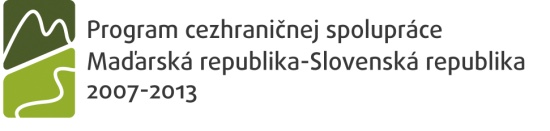 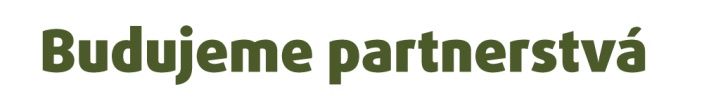 personálny plán 
személyes terv

finančný plán
pénzügyi terv
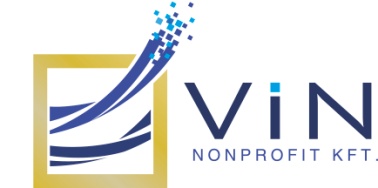 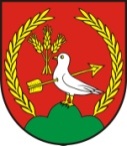 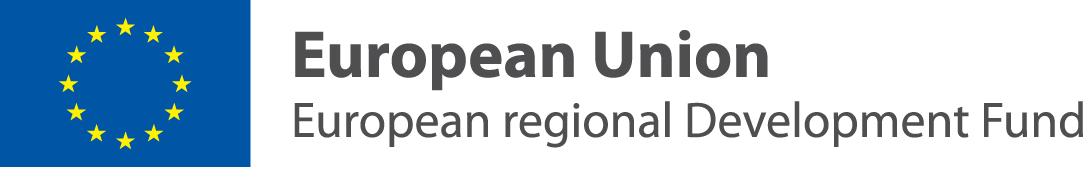 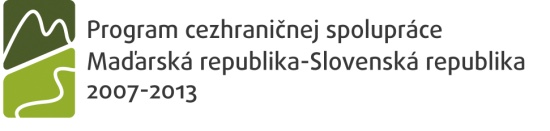 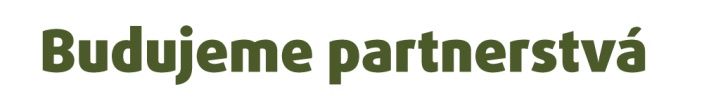 investičné náklady a zdroje ich financovania 
a befektetés nagysága és forrásai

príjmy a výdavky  
bevételek és kiadások
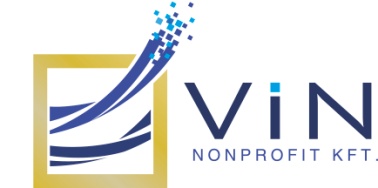 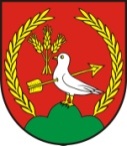 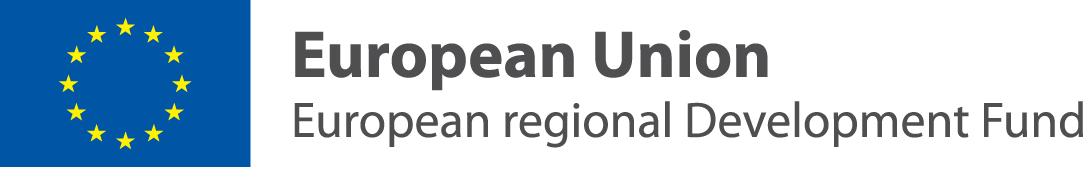 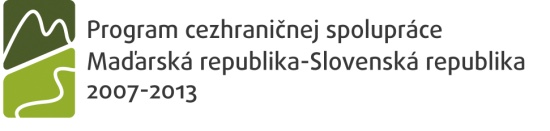 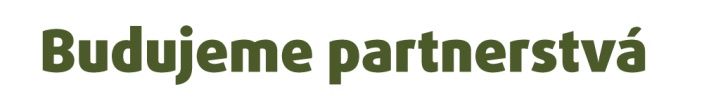 hospodársky výsledok
gazdasági eredmény

návratnosť vloženého kapitálu
a befektetett tőke megtérülése
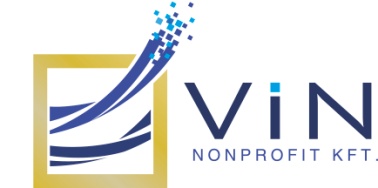 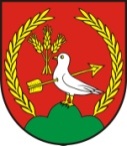 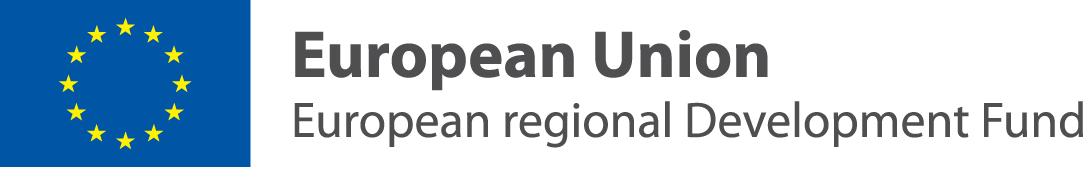 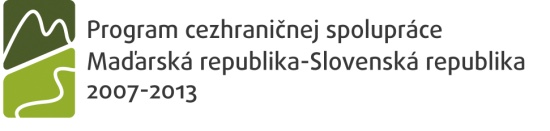 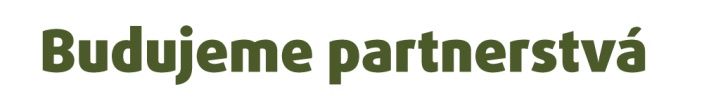 zhrnutie
összefoglalás

prílohy
függelékek
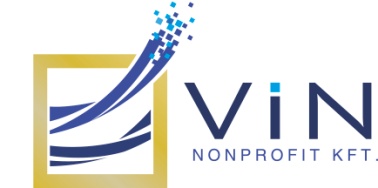 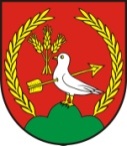 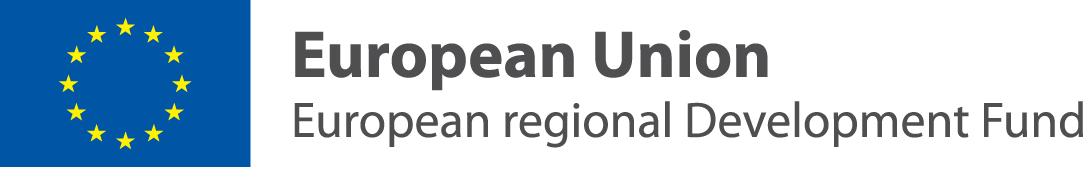 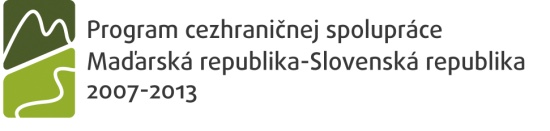 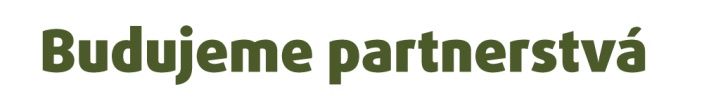 životopis podnikateľa
a vállalkozó életrajza

výpis z obchodného registra 
cégbírósági kivonat
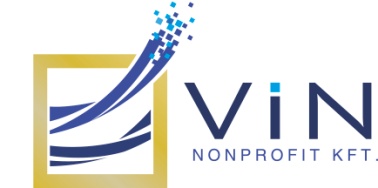 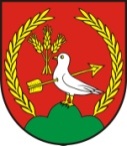 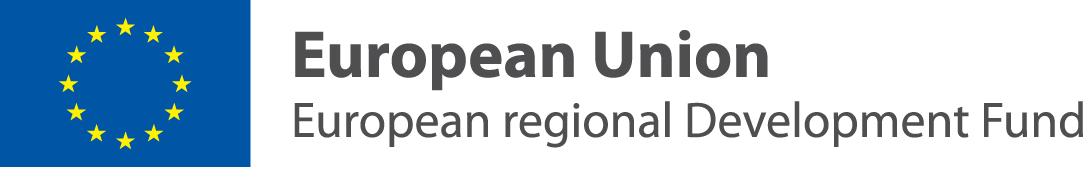 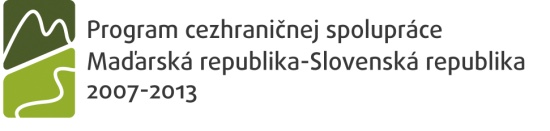 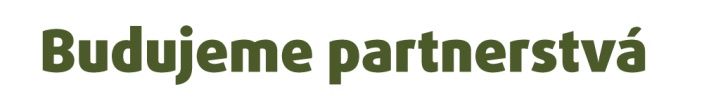 kópia živnostenského listu
vállalkozói engedély másolata

referencie - od zákazníkov, významných a dôveryhodných osôb
referenciák – ügyfelektől, befolyásos és megbízható személyektől
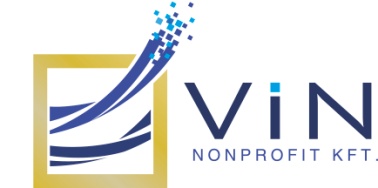 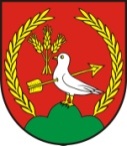 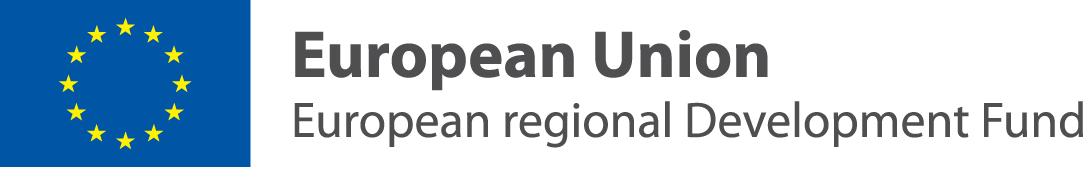 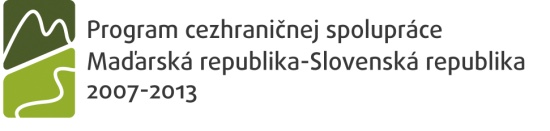 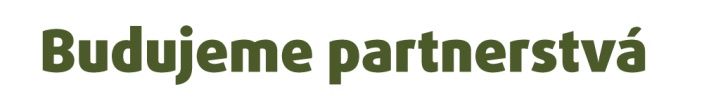 rôzne posudky, stavebné povolenia, mapy, schémy
különféle elbírálások, térképek, építési engedélyek, térképek

doklady o vlastníctve
tulajdonviszonyt igazoló okiratok
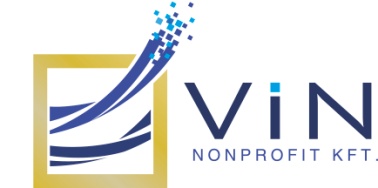 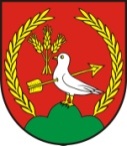 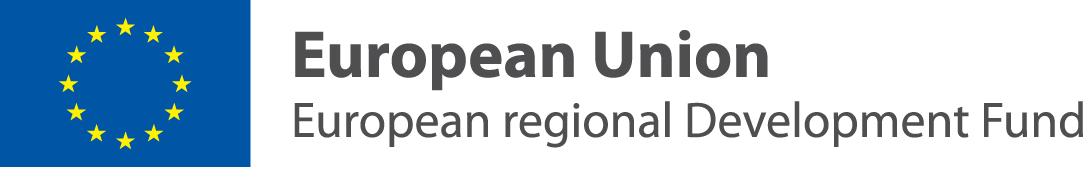 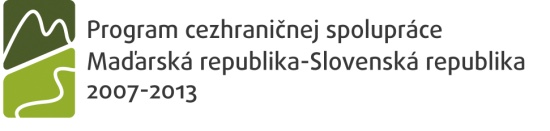 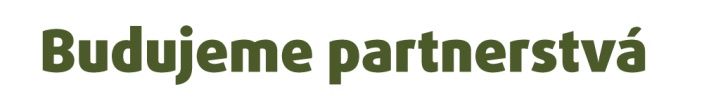 doklady o vlastných finančných zdrojoch
saját anyagi forrás igazolása

podrobné informácie z prieskumov, ktoré ste vykonávali
részletes információ a végzett felmérésekről
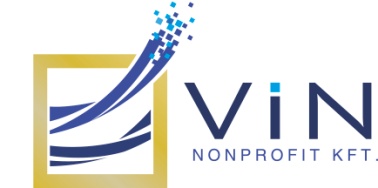 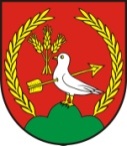 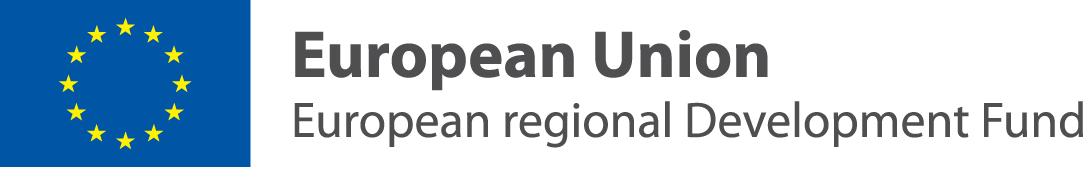 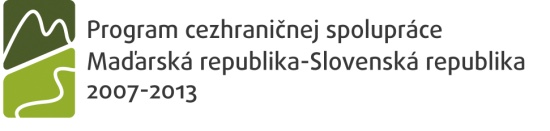 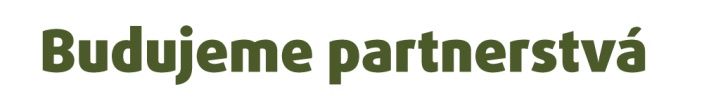 strategické súčasti podnikateľského plánu:
az üzleti terv stratégiai részei:
ciele, produkty a služby, cieľové skupiny, konkurencia, cenotvorba
célok, termékek és szolgáltatások, célcsoportok, konkurrencia, árképzés
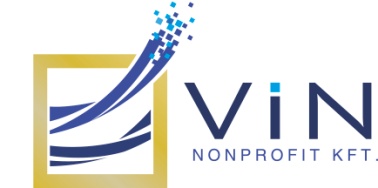 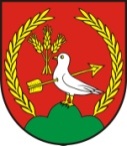 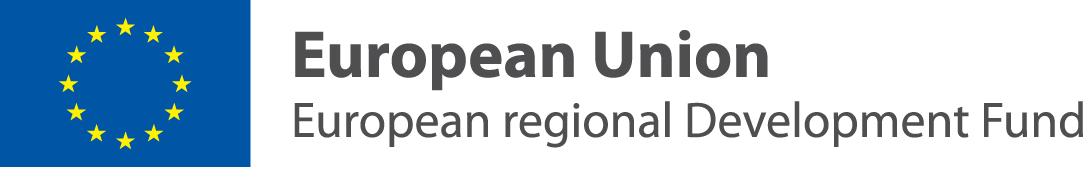 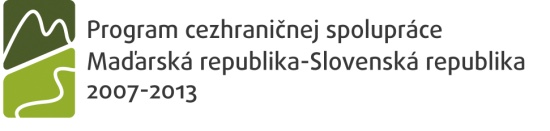 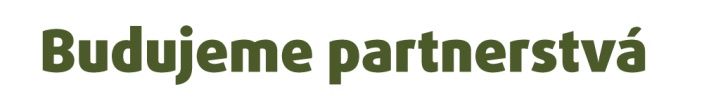 Aké ceny plánuješ, pre ktoré produkty a služby? 
Milyen árakat tervezel a termékeknek, szolgáltatásoknak?

Aké zľavy plánuješ? 
Milyen árengedményeket tervezel?
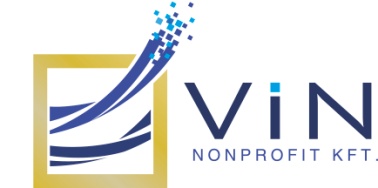 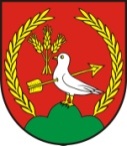 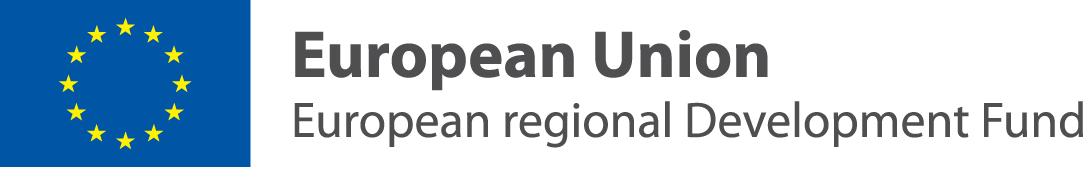 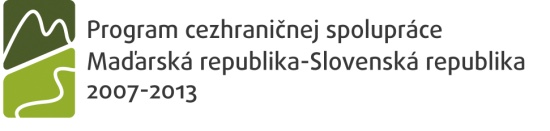 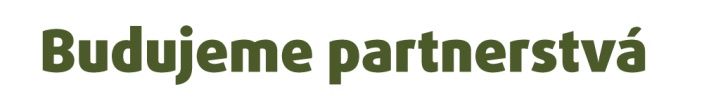 Aké cenové stratégie a taktiky plánuješ použiť? 
Milyen árstratégiát és taktikát tervezel?

Ako si dospel k cene (opís procesu cenotvorby)?
Hogyan állapítottad meg az árat (az ármegállapítás leírása)?
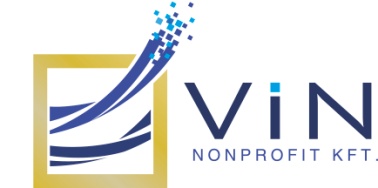 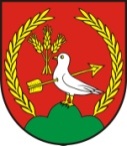 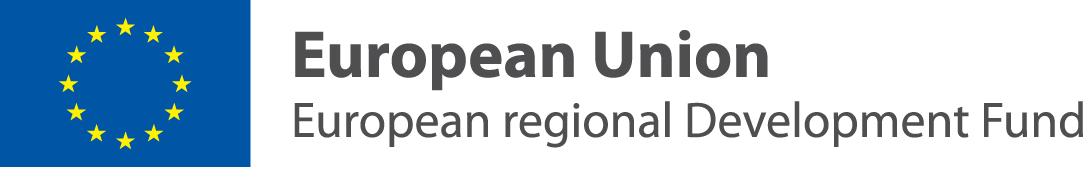 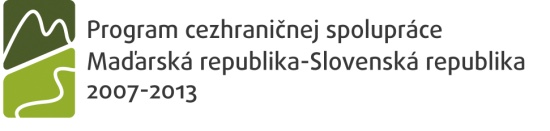 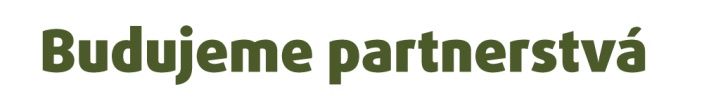 reklama - tlač, televízia, rozhlas, billboardy, internet
reklám - újság, televízió, rádió, óriásplakátok, internet

osobný predaj - kto bude osobne predávať, ako často, akým  spôsobom?
személyes eladás - ki fog személyesen eladni, milyen gyakran, milyen módon?
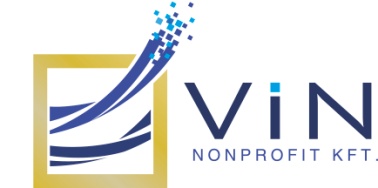 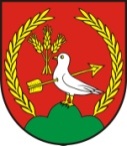 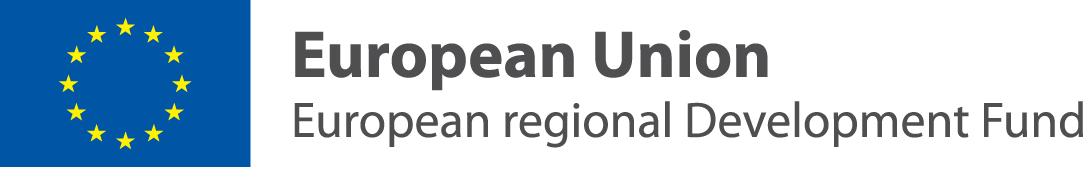 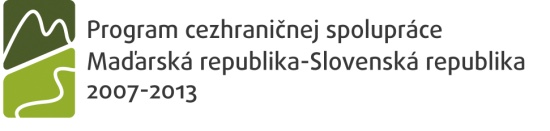 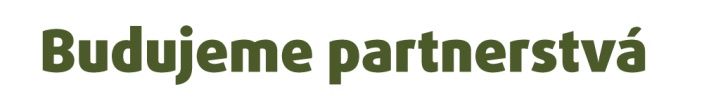 podpora predaja 
az eladás támogatása
 
Čo plánuješ vymyslieť, aby si podporil svoj predaj, aké súťaže, ochutnávky, vzorky? 
Milyen versenyekkel, kóstolókkal, mintákkal tervezed támogatni az eladást?
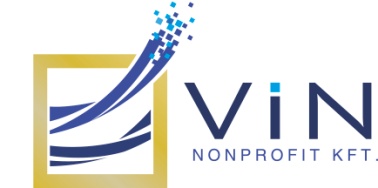 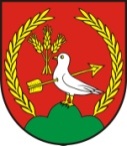 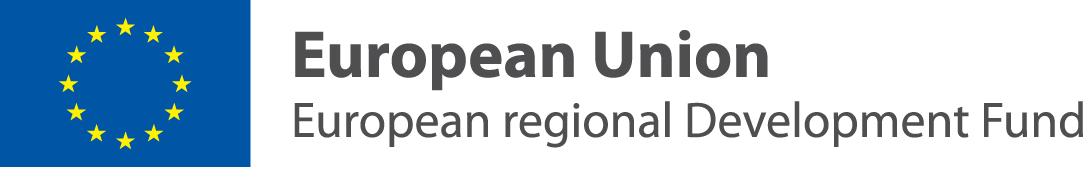 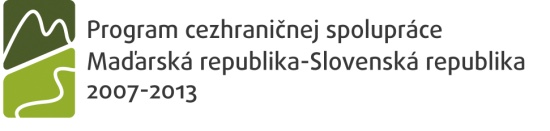 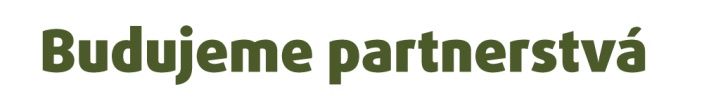 priamy marketing 
direkt marketing
 
Koľko poštových zásielok rozošleš, kedy, akej cieľovej skupine, využiješ aj telemarketing, internet?
Mennyi postai küldeményt küldesz szét, mikor, milyen célcsoportnak, kihasználod a telemarketinget és az internetet  is?
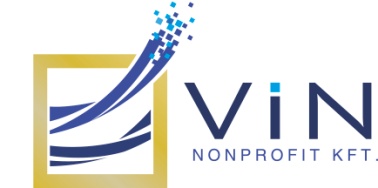 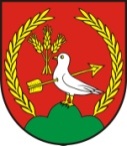 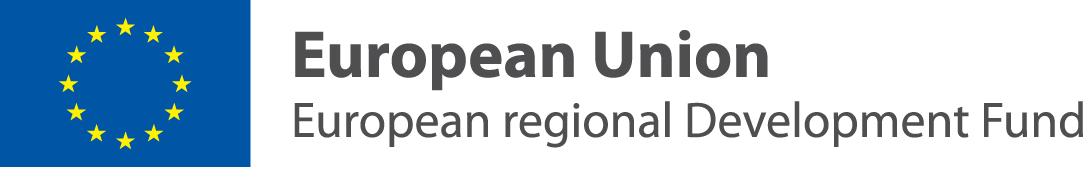 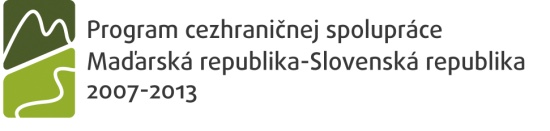 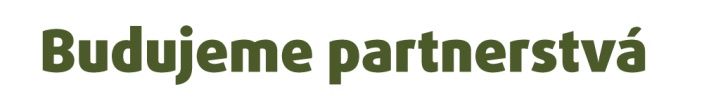 vzťahy k verejnosti
kapcsolat a nyilvánossággal

Akým spôsobom chceš budovať vzťahy k verejnosti?
Milyen módon szeretnéd építeni a nyilvánossággal való kapcsolatod?
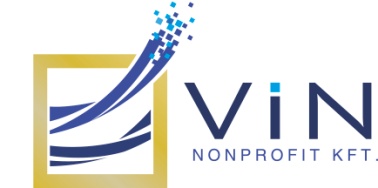 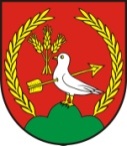 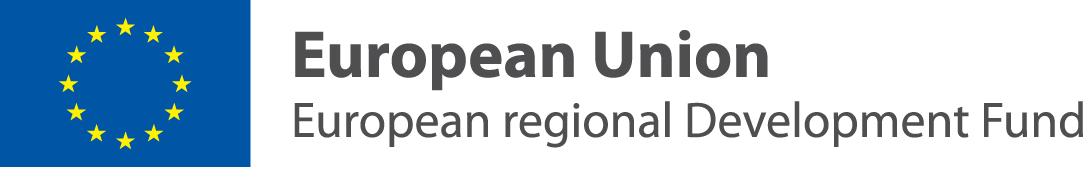 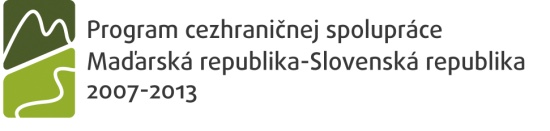 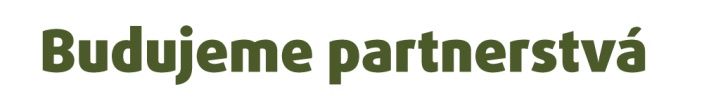 Plánuješ uverejniť články v novinách, rozhovory v rozhlase? 
Tervezel megjelentetni újsácikkeket, rádiós beszélgetéseket? 

Plánuješ sponzorstvo, deň otvorených dverí?
Tervezel szponzorálást, nyitott kapuk napját?
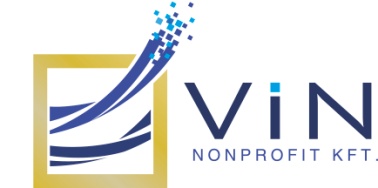 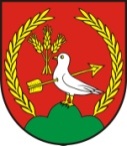 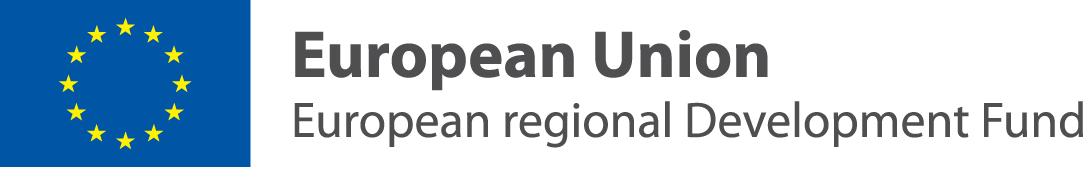 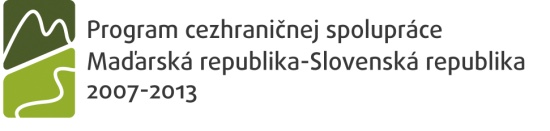 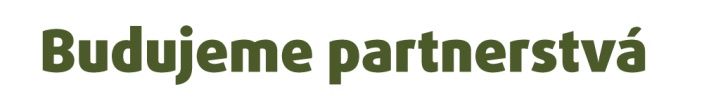 Konverzácia

			Beszélgetés
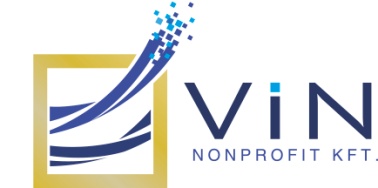 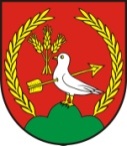 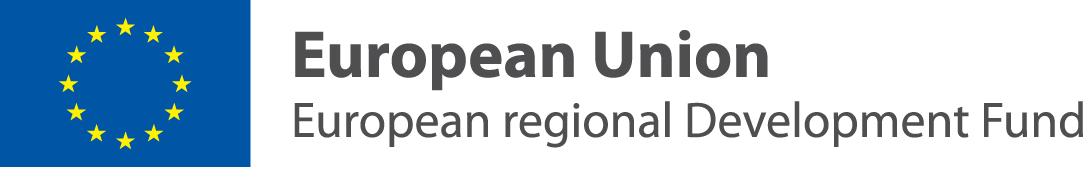 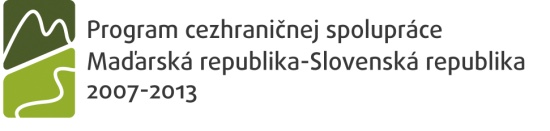 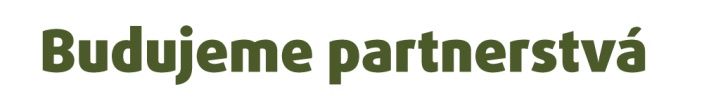 Ďakujem za pozornosť!

		Köszönöm a figyelmet!


							zdroj – forrás: internet
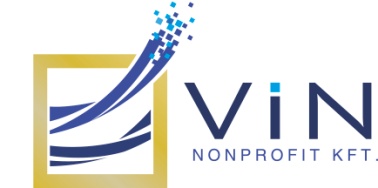 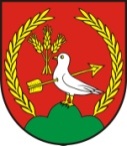